Fig. 2 Kaplan–Meier estimates of renal survival probability censored for death in renal-transplanted patients with ...
Nephrol Dial Transplant, Volume 23, Issue 9, September 2008, Pages 3010–3016, https://doi.org/10.1093/ndt/gfn209
The content of this slide may be subject to copyright: please see the slide notes for details.
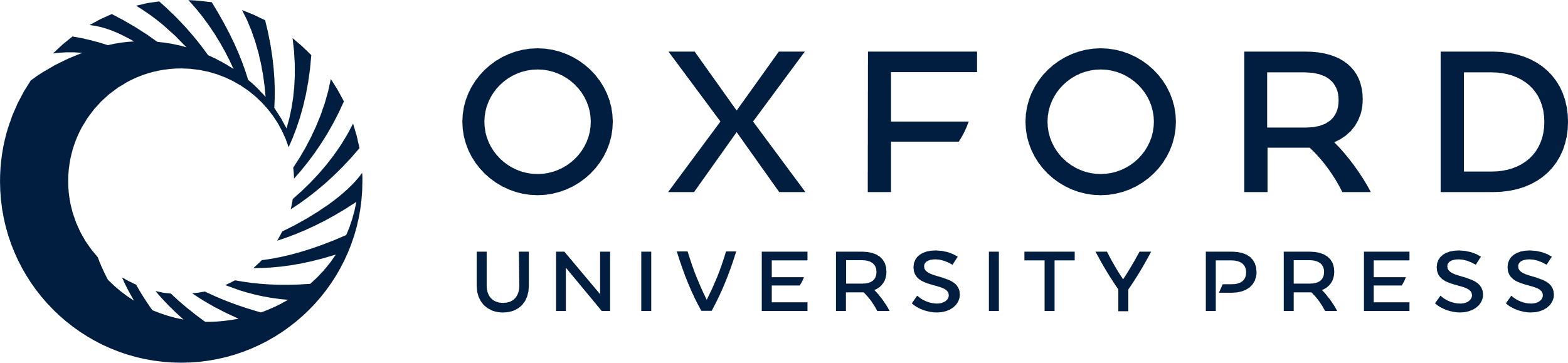 [Speaker Notes: Fig. 2 Kaplan–Meier estimates of renal survival probability censored for death in renal-transplanted patients with Henoch–Schonlein purpura (solid line) and in controls (dashed line).


Unless provided in the caption above, the following copyright applies to the content of this slide: © Oxford University Press 2008]